ПОДРШКА У ДОБА КОРОНЕ- КОРОНА ВИРУС -КОВИД-19ОШ “ПОПИНСКИ БОРЦИ”ВРЊАЧКА БАЊА
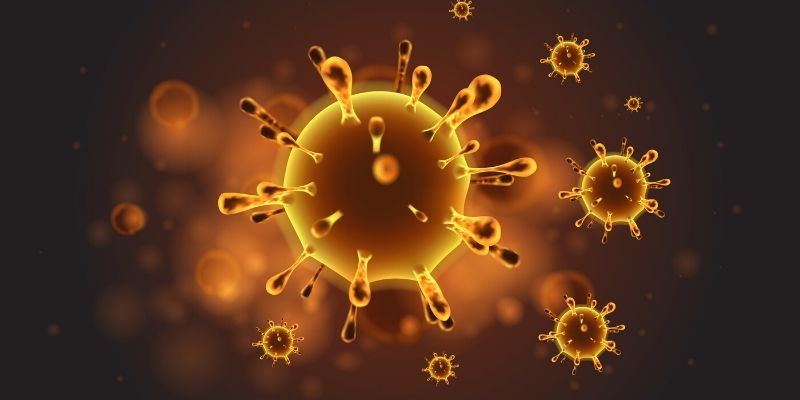 ПЕДАГОШКО-ПСИХОЛОШКА СЛУЖБА
ОПШТЕ ИНФОРМАЦИЈЕ
Нешто сасвим ново за цео свет је појава корона вируса. Ово је пандемија-ширење болести на светском нивоу. На снази су мере које значајно мењају наш начин функционисања (изостанак с посла, боравак у затвореном простору, одвојеност од породице, пријатеља,...)
ОСЕЋАЊА
У овој ситуацији, с обзиром на околности, можемо осећати појачану узнемиреност, забринутост, стрепњу, панику, љутњу, бол, проблеме са сном, исхраном, ... Оваква осећања, понашања, нормална су у оваквим ситуацијама све док не пређе неку меру самоконтроле, тј. док у некој мери не угрози нас или друге и док нас озбиљно не ремети у функционисању.
ШТА ЧИНИТИ?
ШТА ЧИНИТИ?
У оваквим ситуацијама најбитније је да се придржавамо прописаних мера за заштиту здравља и тиме смањимо ризик по себе и друге. О Корона вирусу се ових дана много и свуда пише (на телевизији,на радију, на друштвеним мрежама,...),али се тако могу извући много погрешних закључака. Морамо бити свесни да све то што чујемо и не мора бити истина.
ШТА ЧИНИТИ?
Смањимо изложеност ТВ-у, друштвеним мрежама. Нађимо разумну меру у гледању и слушању информација о Корона вирусу. Трудимо се да више водимо рачуна о правилној исхрани и да довољно спавамо. Путем телефона одржавати контакте са драгим људима. Потребно је релаксирати се доступним садржајима који нас могу релаксирати (музика, цртање, писање, читање, ...)
КАКО ОБЈАСНИТИ ДЕТЕТУ
Дете упија све реакције одраслих, па због тога је битно обавити смирен разговор са њим. Важно је да дете зна да сте ви одговорни за њега и да ви о њеми бринете. На једноставан начин објаснити детету шта је то Корона вирус, зашто се не иде у школу, на тренинге, код бабе и деде,... Потрудимо се да дамо пример како се треба понашати у оваквим ситуацијама.
КАКО ОБЈАСНИТИ ДЕТЕТУ
Треба филтрирати садржај који стиже до детета. Корисно је да деца буду физички активна колико је то могуће у оваквим ситуацијама. Добро је да деца буду у контакту са својим другарима путем телефона, социјалних мрежа,... Треба подржати децу да се баве активностима који им одговарају: читају, пишу, цртају, играју едукативне игрице,...
ОДГОВОРНОСТ
Ово је шанса да децу научимо одговорности. Нпр. да деца чују да тиме што перемо руке и одржавамо редовну хигијену штитимо себе и своју околину, да ако неко ради “од куће” штити себе, своју породицу и колеге на послу,...
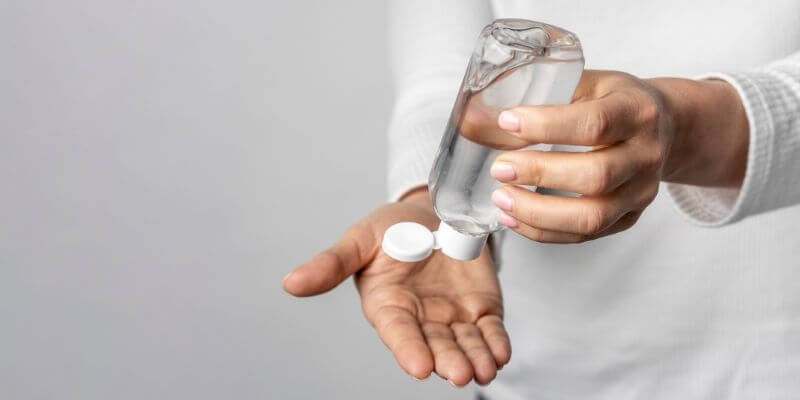 ПОЗИТИВНО ИЗ ОВЕ СИТУАЦИЈЕ
Иако мислимо да можда нема ничег позитивног у овој ситуацији, ипак постоје неке ствари...
Проводећи време са децом,  у њиховој игри ћете их боље упознати и разумети...
Боравком у кући имаћете више времена да се посветите својој деци, породици,...
Дневне активности претворите у игру, забављајте се и уживајте...
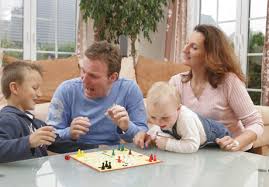 ХВАЛА